Buprenorphine Induction As a Support for Families with Child Protective Services (CPS) Involvement
Matthew Holm, MD & Zina Huxley-Reicher, MD
Conflicts of Interest
Holm - None

Huxley-Reicher - None
Objectives
Overview of MOUD barriers in birthing people

Review disparities in family policing involvement 

Review of low dose induction in post-partum period 

Discussion of medical legal partnerships and early involvement of family representatives
Health of Birthing People
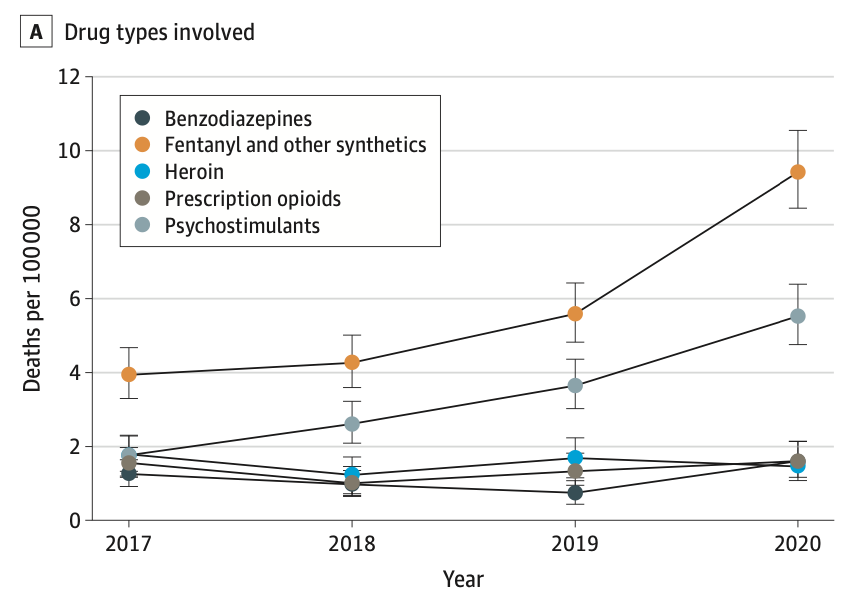 Bruzelius 2022 - JAMA
2017-2020 Pregnant/postpartum persons, OD mortality increased approx 81%
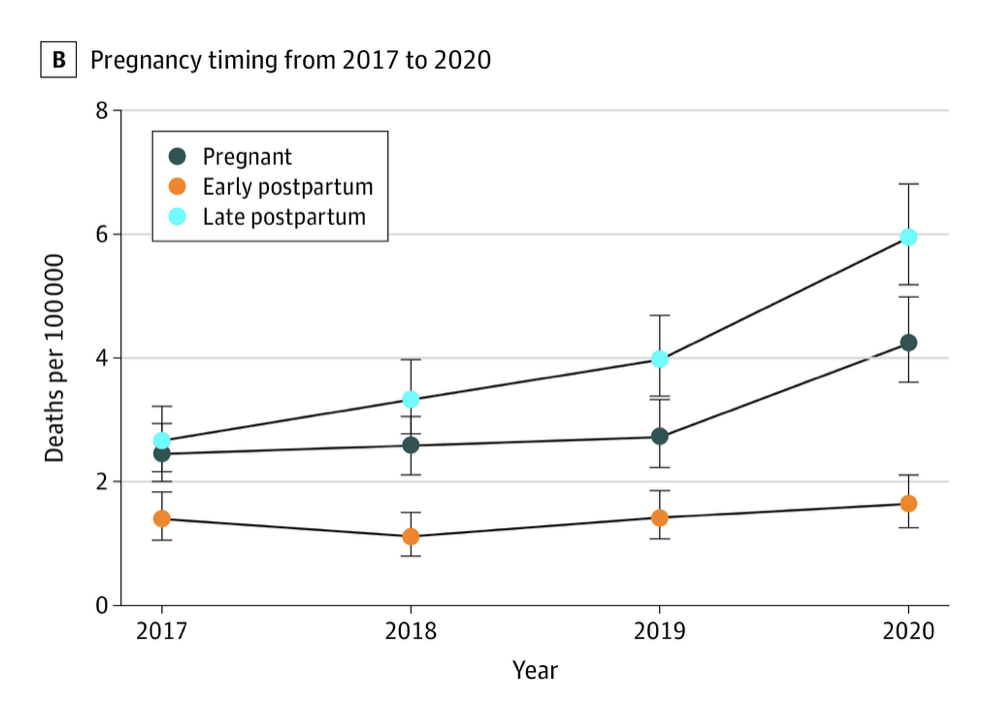 Austin 2022 – JAMA Pediatrics
Mandated reporting policies associated with ↓  prenatal and postpartum care
Schiff 2022 - ↑ scrutiny/surveillance and potential loss of custody
Austin AE et al. JAMA Pediatr. 2022
Schiff DM et al. J Subst Abuse Treat, 2022
Bruzelius E et al. JAMA. 2022
Family Policing Context
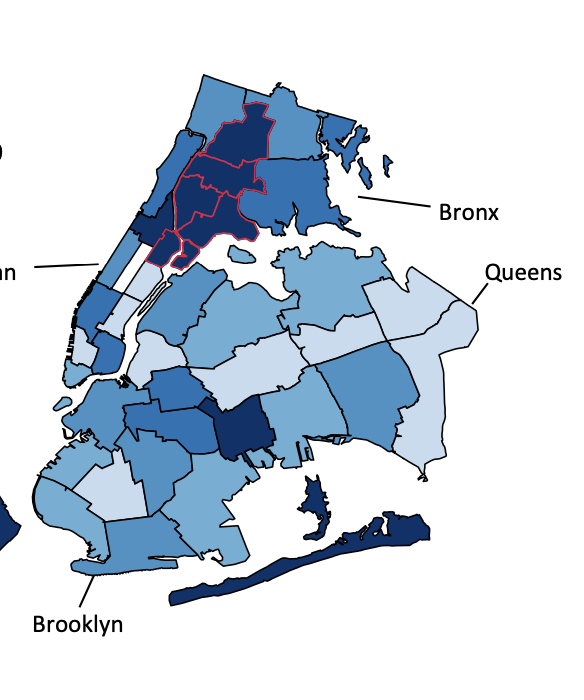 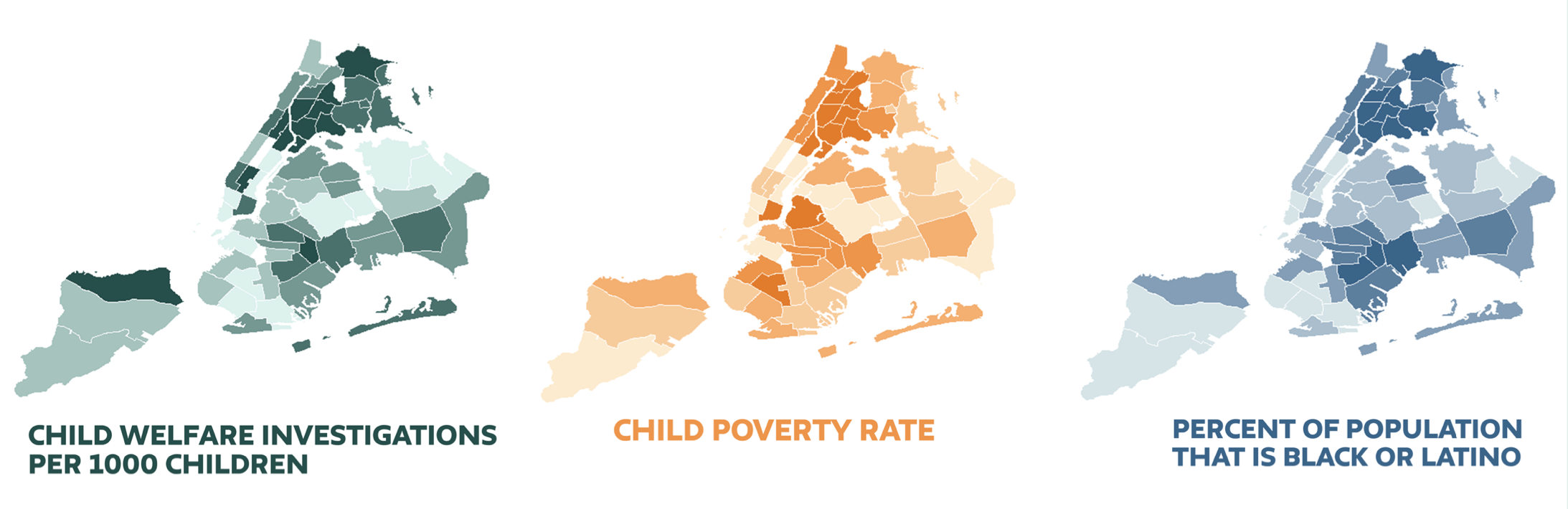 Butel, A.  Data Brief  Child Welfare Investigations and NYC Neighborhoods. The New School Center for NYC Affairs. 2019
Unintentional Drug Poisoning (Overdose) Deaths in New York City in 2023. NYC Health. October 2024
[Speaker Notes: Overdose map]
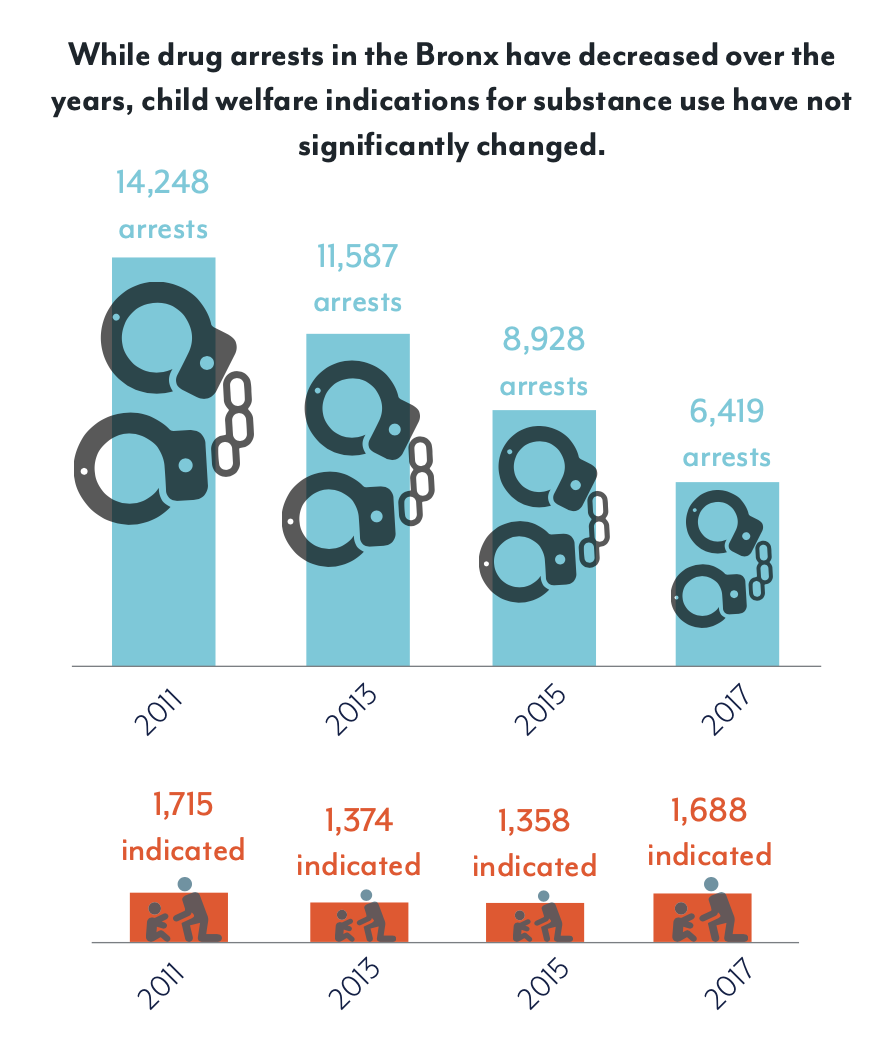 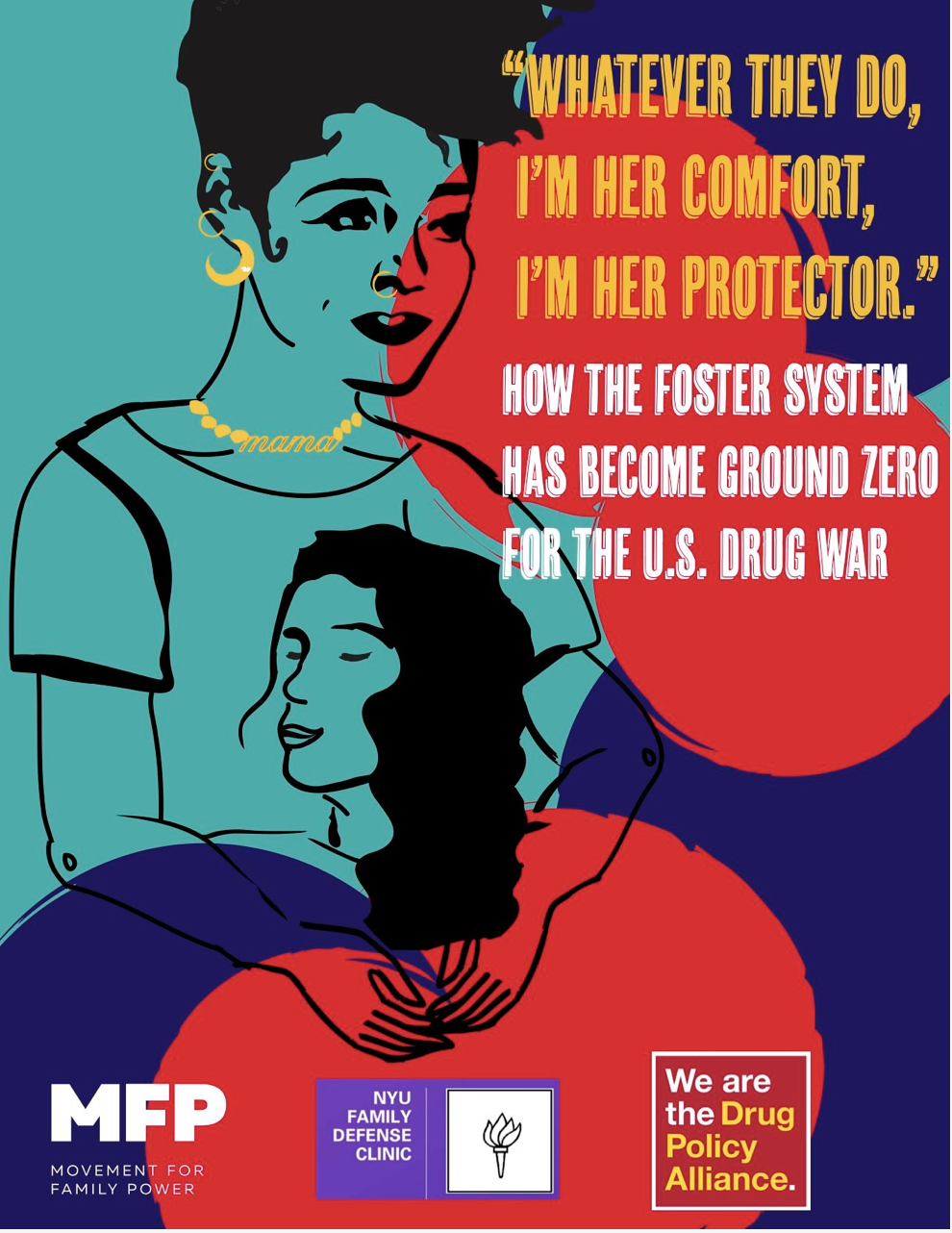 Lisa Sangol, Movement for Family Power. 2020.
Case
Presented to the hospital In active labor, requiring emergent Caesarian section; also noted to be in opioid withdrawal 
Hx of intranasal heroin/fentanyl use for 1 year triggered by loss of housing 
Noted success when given non-prescribed buprenorphine
Attempted to access care at an outpatient clinic, but was denied appointment due to lapse of Medicaid
[Speaker Notes: Clinical case 
Slide 1 – presentation, no insurance poor tx access
Slide 2 – management of withdrawal, low dose protocol  tx and make sure they are comfortable, needs being met
Slide 3 – Role as advocates  utox (not fully informed), acs, SCR requirements, BxD, case conference, active if plan of safe care 
Slide 4 – Current updates, CFCC  

Resources
Toolkit for reporting requirements 
Informed consent]
Case
Addiction Consult Service (ACS) consulted overnight 
Withdrawal treated with methadone
Low dose transition to bupe with plan to transition to long acting injectable (LAI) 
Initial evaluation by ACS included obtaining permission to advocate
Low dose Bupe initiation - Sample protocol
[Speaker Notes: Clinical case 
Slide 1 – presentation, no insurance poor tx access
Slide 2 – management of withdrawal, low dose protocol  tx and make sure they are comfortable, needs being met
Slide 3 – Role as advocates  utox (not fully informed), acs, SCR requirements, BxD, case conference, active if plan of safe care 
Slide 4 – Current updates, CFCC  

Resources
Toolkit for reporting requirements 
Informed consent 

Proactive community care 

https://harmreduction.org/wp-content/uploads/2023/04/APHR_ENGLISH_NHRC_UPDATE_PSU-2022_2.pdf
https://www.guttmacher.org/state-policy/explore/substance-use-during-pregnancy]
Case
ACS noted concerns about urine drug screen consent being inadequately informed
Provided Bronx Defender’s contact and encouraged outreach by patient. 
Communicated with pediatrics team about consent concerns
Participated in care conference for Plan of Safe Care (POSC) and noted willingness of patient to start buprenorphine and to be engaged in wraparound care for OUD
[Speaker Notes: Clinical case 
Slide 1 – presentation, no insurance poor tx access
Slide 2 – management of withdrawal, low dose protocol  tx and make sure they are comfortable, needs being met
Slide 3 – Role as advocates  utox (not fully informed), acs, SCR requirements, BxD, case conference, active if plan of safe care 
Slide 4 – Current updates, CFCC  

Reached out to BxD’s contacts. 

Resources
Toolkit for reporting requirements 
Informed consent]
Case
Initially discharged to a mother-baby substance use program 
Per the POSC, transitioned care to Montefiore’s CFCC clinic where pediatrics, obstetrics, and addiction care are available
Transitioned to LAI bupe and remains engaged in care 
CPS case closed after 21 days post-discharge
[Speaker Notes: Clinical case 
Slide 1 – presentation, no insurance poor tx access
Slide 2 – management of withdrawal, low dose protocol  tx and make sure they are comfortable, needs being met
Slide 3 – Role as advocates  utox (not fully informed), acs, SCR requirements, BxD, case conference, active if plan of safe care 
Slide 4 – Current updates, CFCC  

Resources
Toolkit for reporting requirements 
Informed consent]
Takeaways
Addiction care providers, including consult services, should lean in when engaging with families affected by the family policing system
Build medical-legal partnerships
Role of ACS as a connector amongst inpatient teams 
Post-discharge substance use or “Bridge” programs should serve as part of the Plan of Safe Care to maintain family unification
[Speaker Notes: Clinical case 
Slide 1 – presentation, no insurance poor tx access
Slide 2 – management of withdrawal, low dose protocol  tx and make sure they are comfortable, needs being met
Slide 3 – Role as advocates  utox (not fully informed), acs, SCR requirements, BxD, case conference, active if plan of safe care 
Slide 4 – Current updates, CFCC  

Resources
Toolkit for reporting requirements 
Informed consent 

Build MLP – to advocate for families, but understand the legal landscape of your community

Family unification – better engagement in treatment, less traumatic for families]
National Landscape
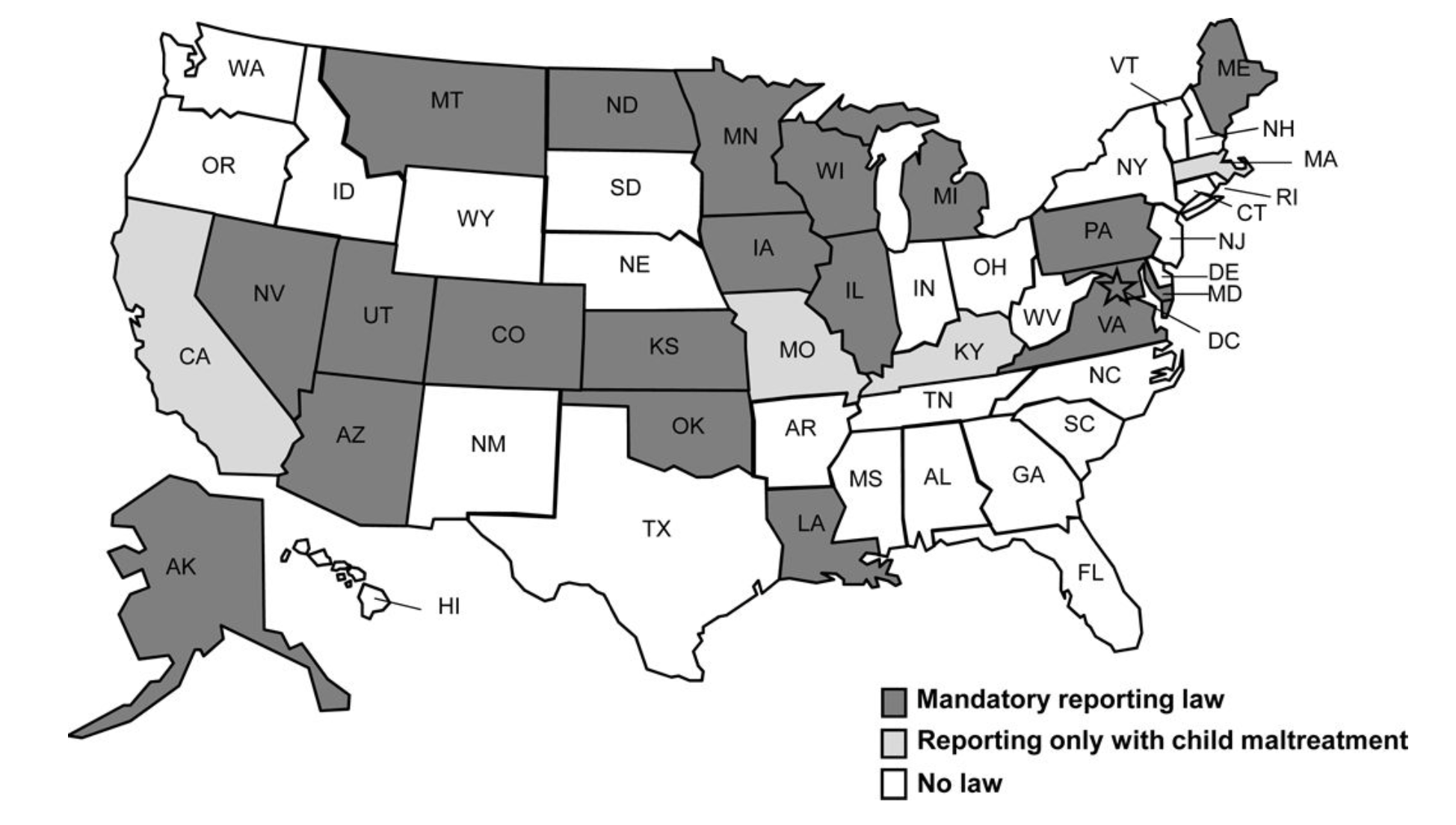 Jarlenski M et al. Womens Health Issues, 2017
[Speaker Notes: MLB - help us understand a complicated landscape of mandated reporting law]
Advocacy
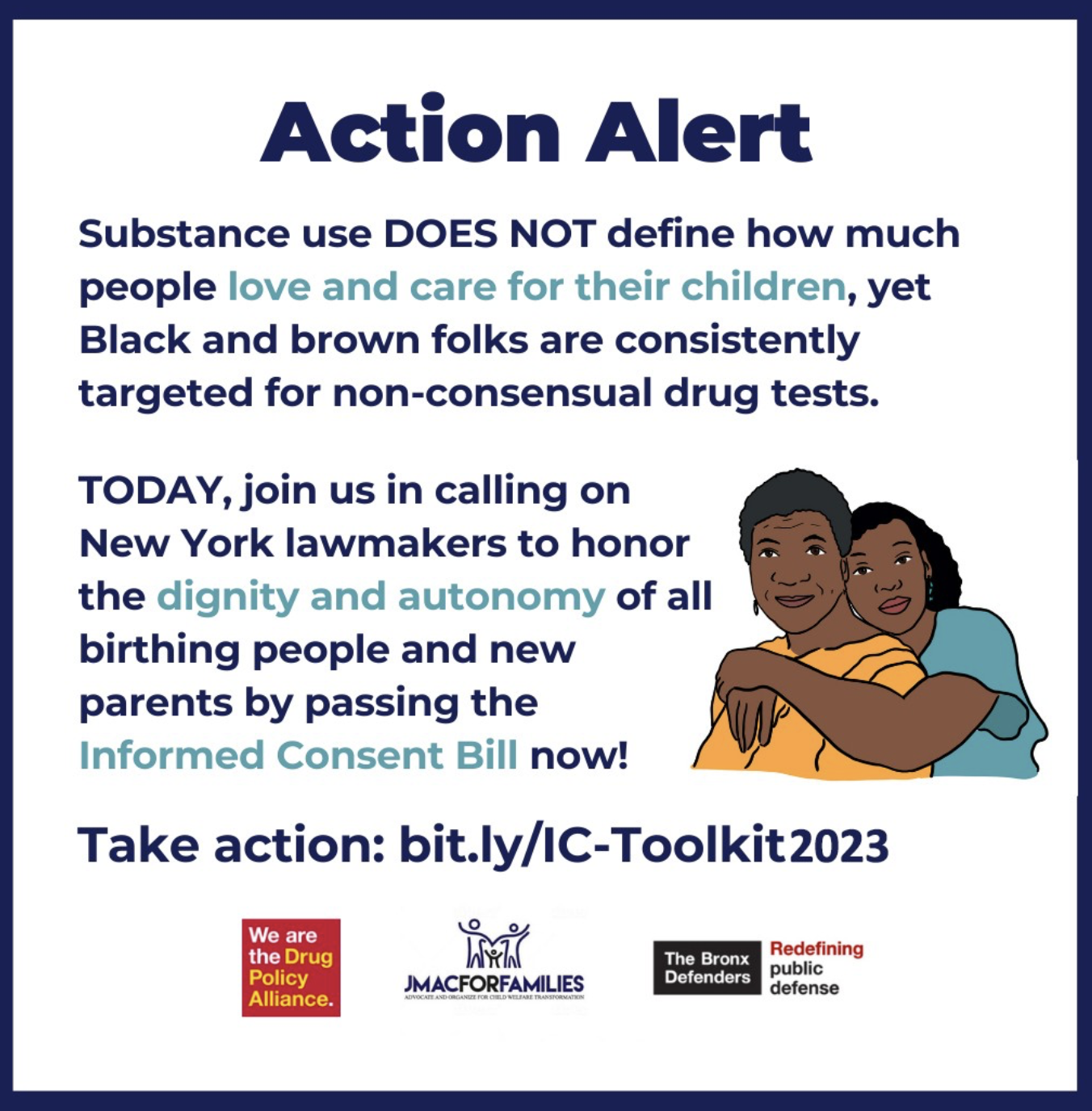 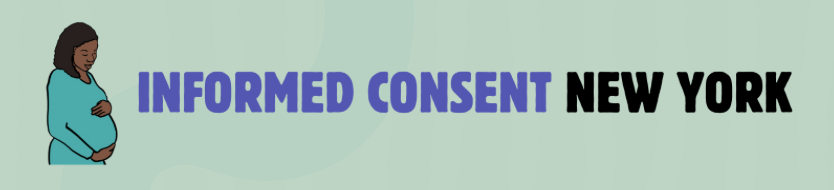 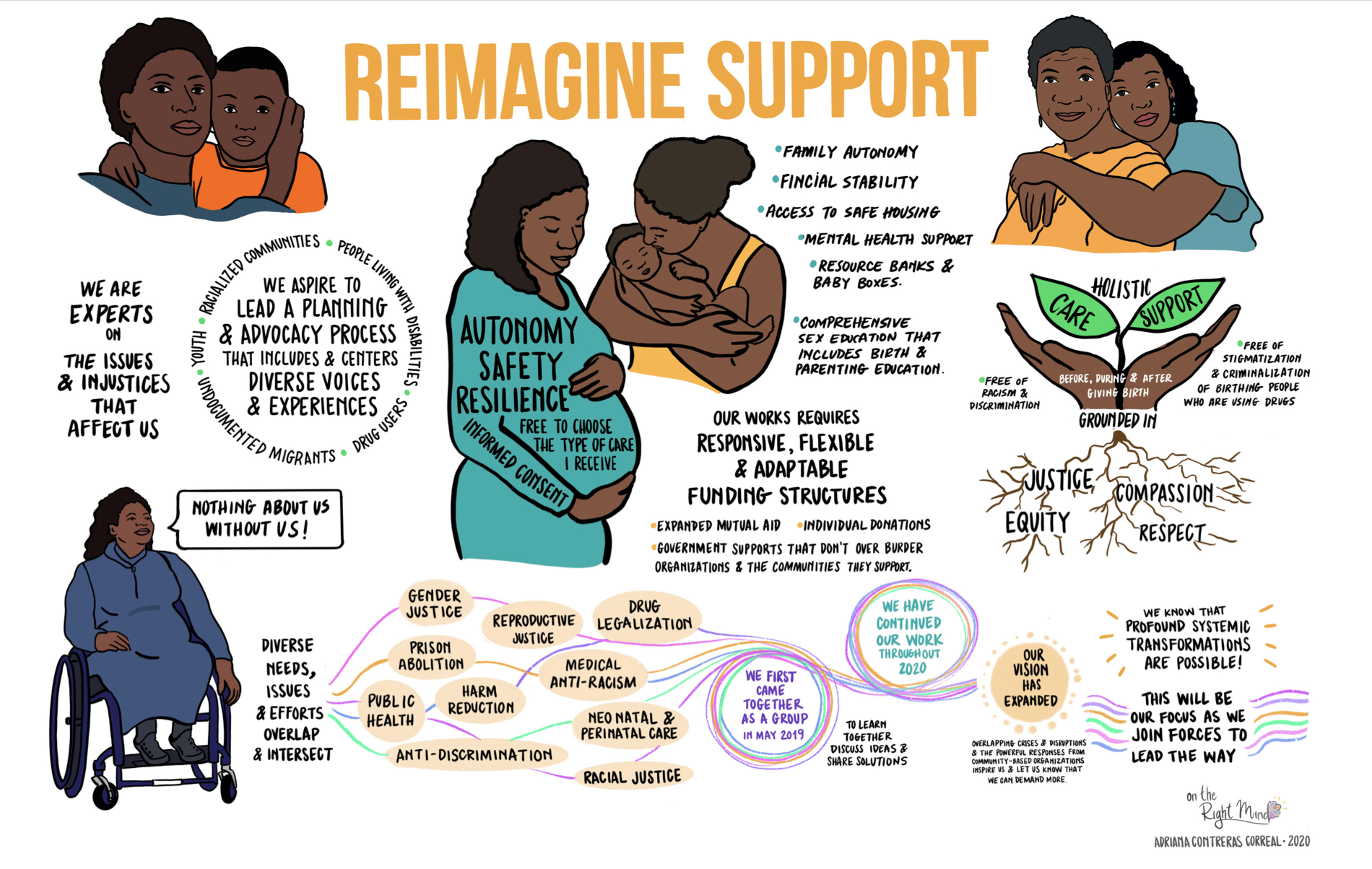 Informedconsentny.com
[Speaker Notes: Informedconsentny.com 
Coalition of advicates, community members, attorneys and HCPs advocating for Informed Consent Bill that would mandate providers to obtain fully informed consent both written and verbal for the drug testing of birthing people and their newborns

https://www.informedconsentny.com/our-coalition

Next steps/opportunities
Mandated Support]
Community Supports
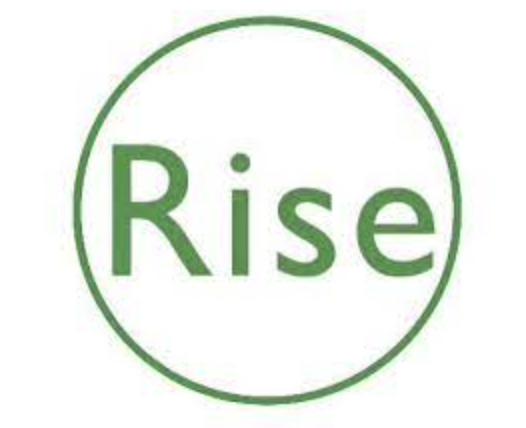 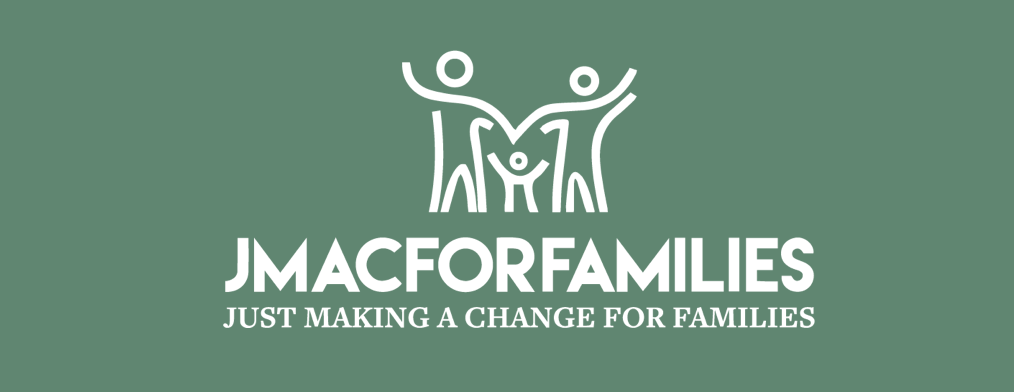 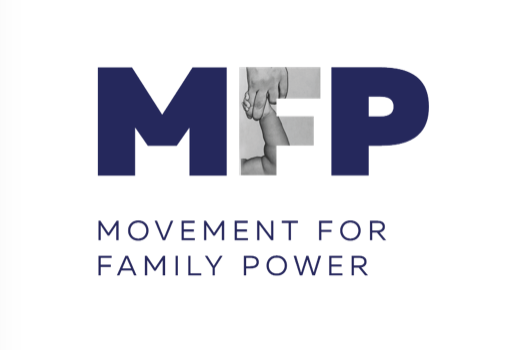 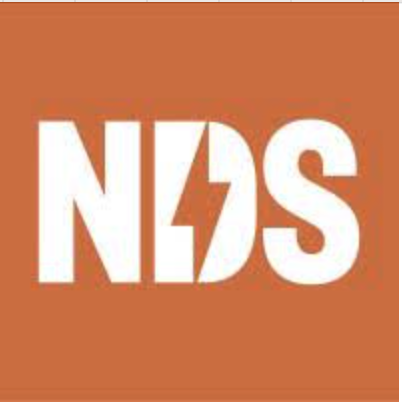 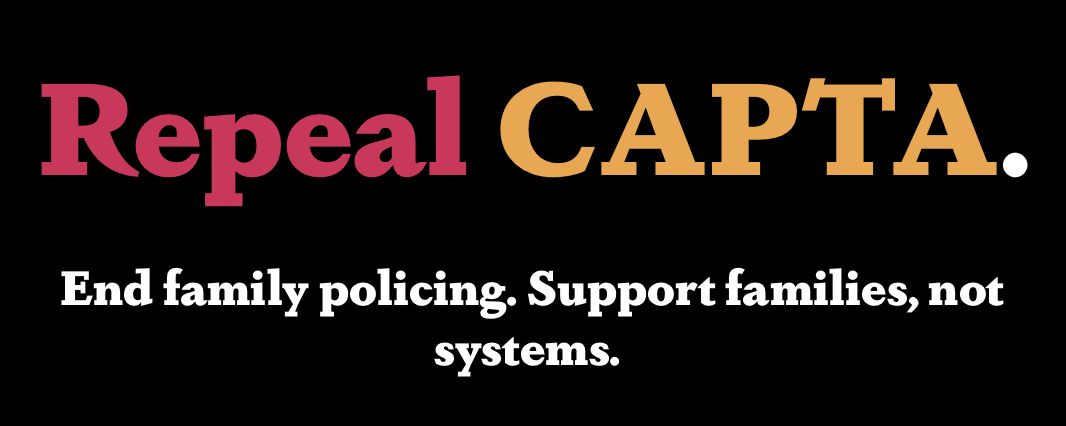 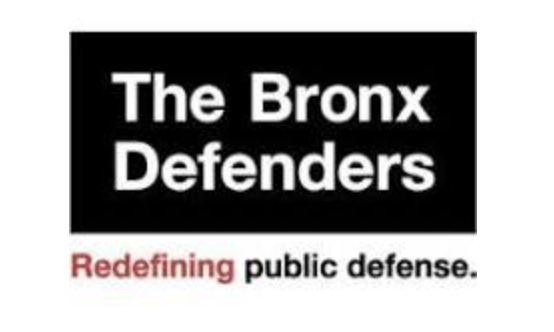 [Speaker Notes: Labor of love and justice with a number of groups in different spheres and expertise for decades, often led by folks with lived experience]
Acknowledgments
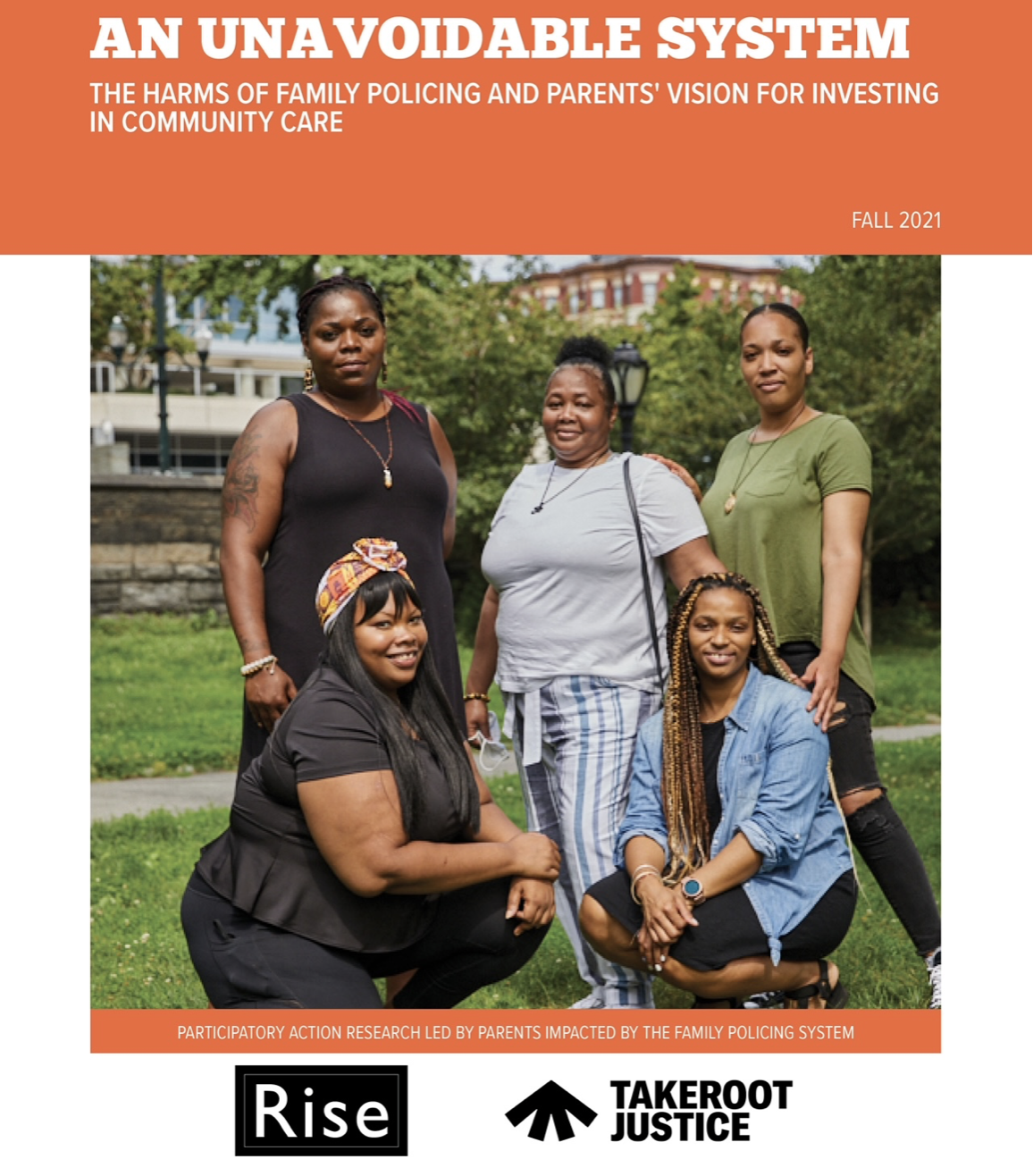 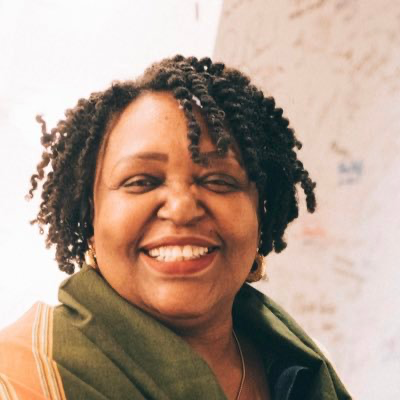 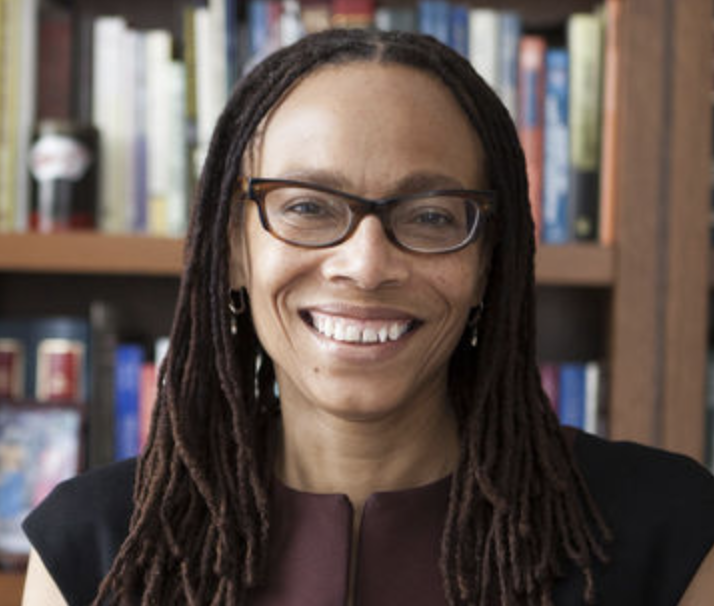 [Speaker Notes: Black feminist movement]